Дидактические игры по теме «ДОБРОТА»(старшая группа)
Дидактическая игра«Золотое и каменное сердце»
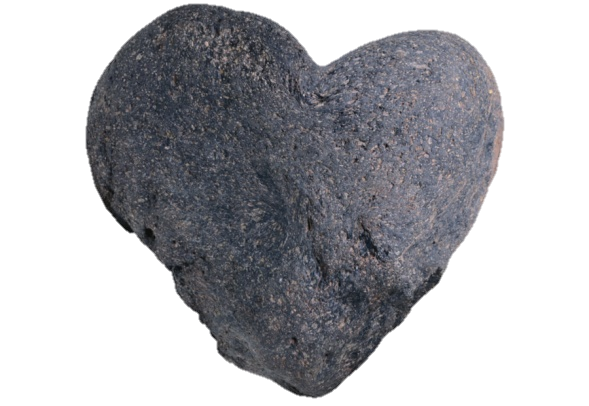 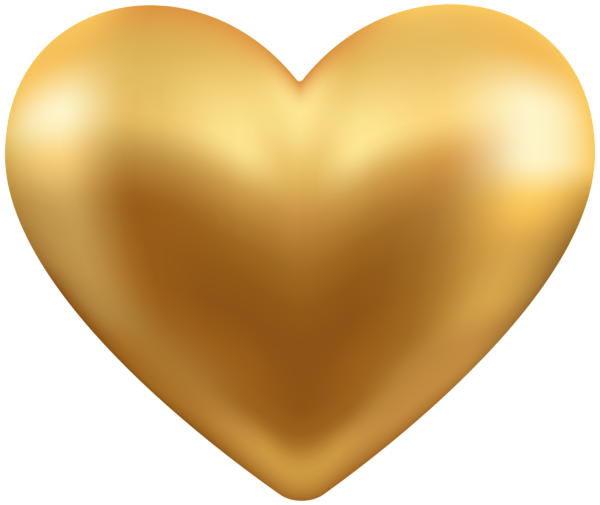 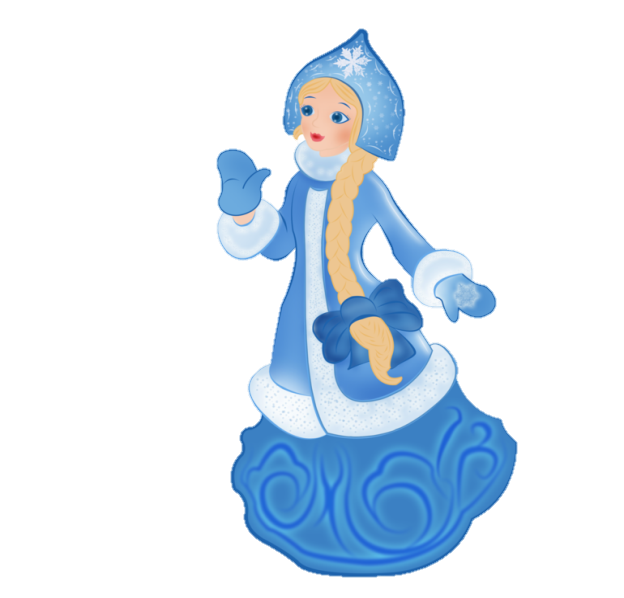 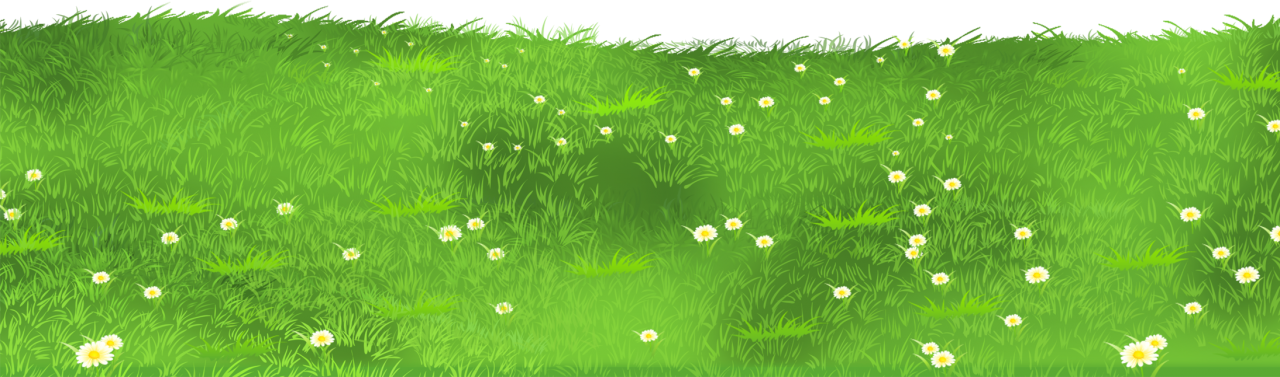 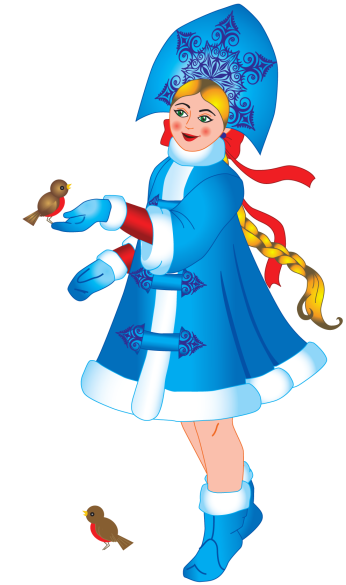 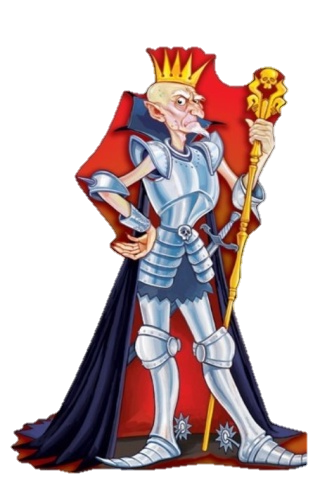 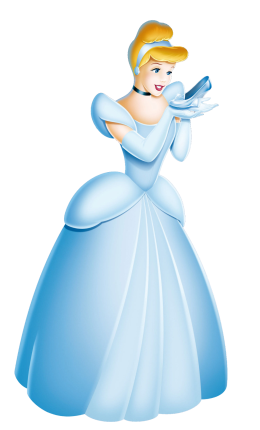 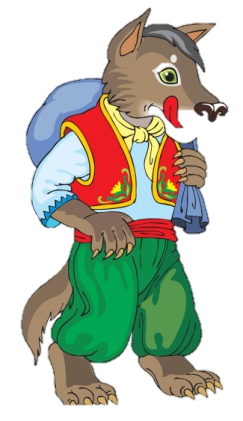 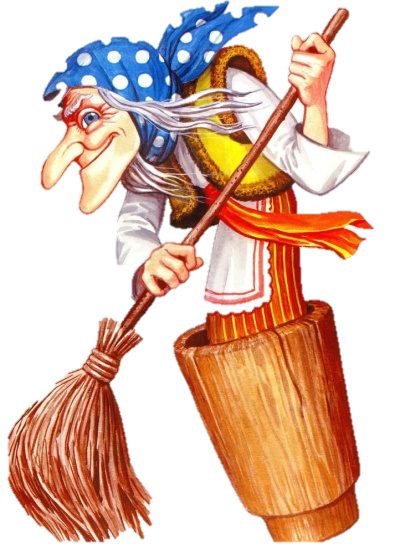 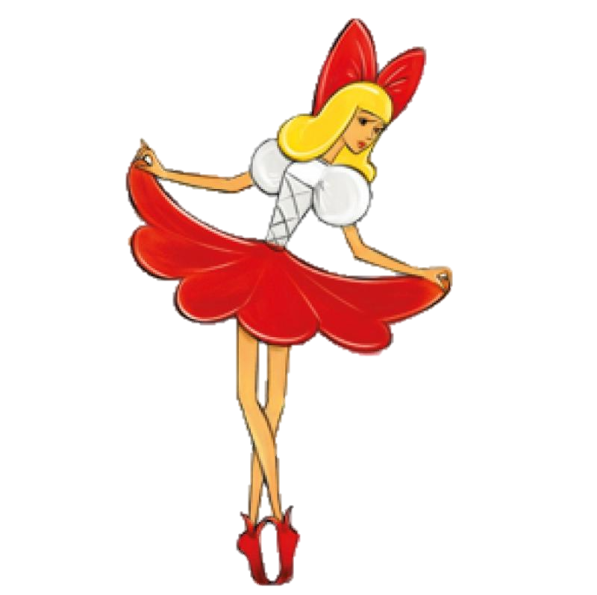 Какой герой на картинке с «Золотым» или «каменным» сердцем (злой или добрый?) Из какой сказки? Какой в этой сказке противоположный герой? Кто вам больше нравится?
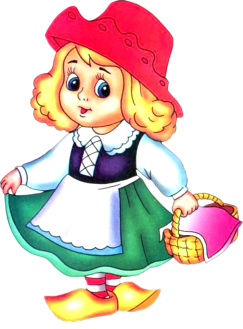 Игра-тренинг “Волшебный цветок добра”.
        Дети, встаньте в круг, слегка вытяните руки вперед ладонями вверх и закройте глаза. Представьте себе то, что я вам сейчас скажу. (Можно включить красивую, приятную мелодию.)
Нарисуйте в своем воображении цветок добра и хорошего настроения. Положите его на обе ладони. Почувствуйте, как он согревает вас: ваши руки, ваше тело, вашу душу. От него исходит удивительный запах и приятная музыка. И вам хочется ее послушать. Мысленно поместите все добро и хорошее настроение этого цветка внутрь, в свое сердце.
Почувствуйте, как добро входит в вас, доставляет вам радость. У вас появляются новые силы: силы здоровья, счастья и радости. Вы чувствуете, как ваше тело наполняется удовольствием и радостью. Как приятно вашему лицу, как хорошо и радостно становится вашей душе...
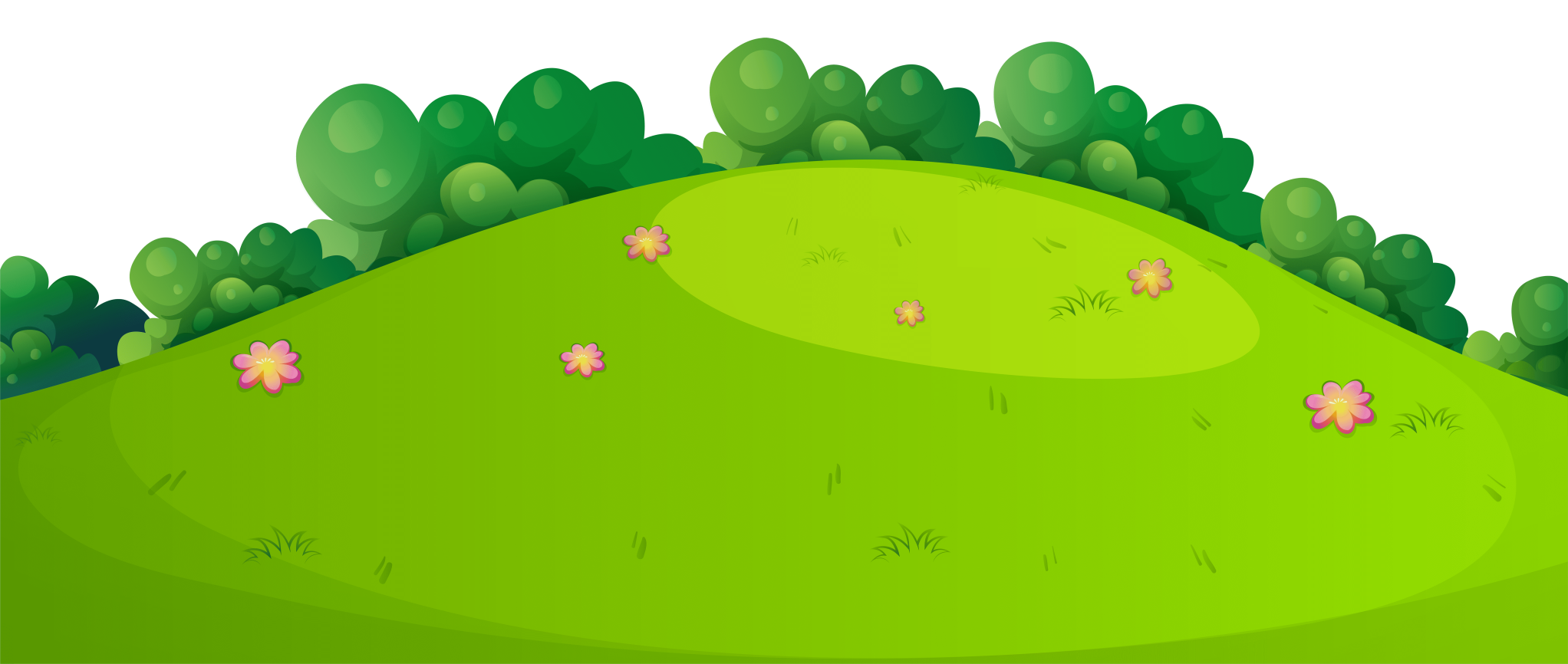 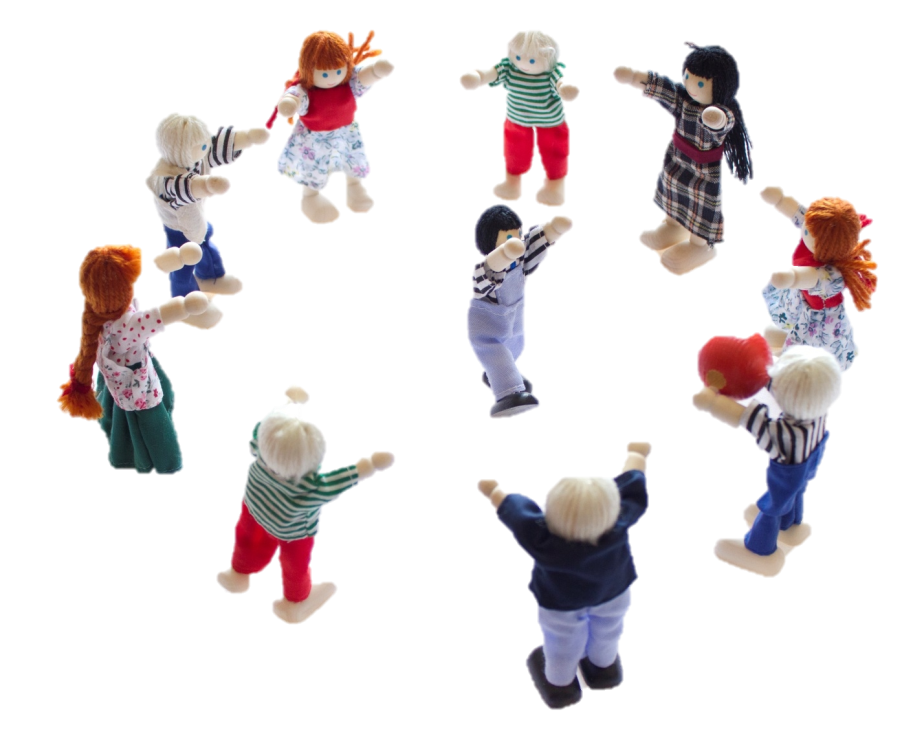 Дидактическая игра (ТРИЗ)«Добрые –Злые»
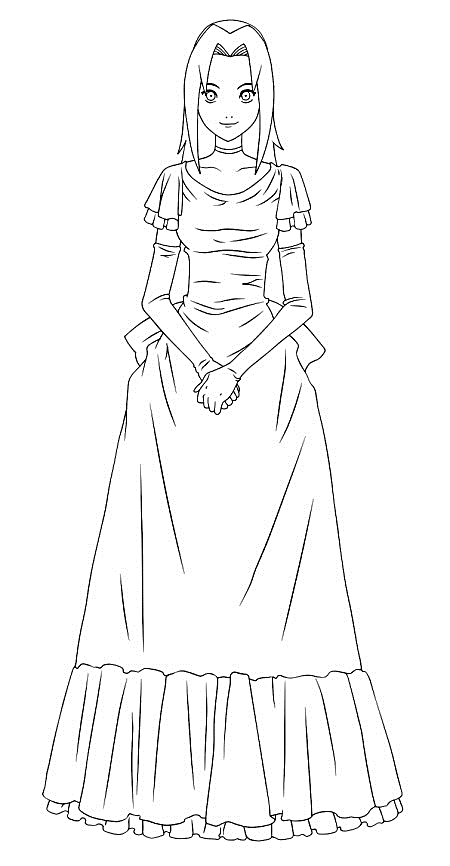 Цель: Развивать умение отличать доброго человека от злого (по внешнему виду), развитие воображения, образного мышления, эмоциональной сферы, изобразительных навыков.
Оборудование: карточки с контурным изображением двух фей (королей, волшебников, принцесс и пр.) (по количеству детей); простой карандаш, ластик, набор цветных карандашей или фломастеров (для каждого ребёнка).
Ход игры
Взрослый раздаёт детям карточки к игре и говорит: «На листе бумаги вы видите изображения двух фей. Представь те себе, что одна из них злая, другая добрая. Чтобы всем было понятно, где какая фея, дорисуйте и раскрасьте лица и одежду. Возможно, вы захотите изобразить какие-нибудь волшебные вещи или сказочных спутников наших фей».
Примечание. Можно предложить детям изобразить фей при помощи мимики и пантомимы и выбрать ребёнка, который, используя выразительные движения, создал наиболее яркие образы.
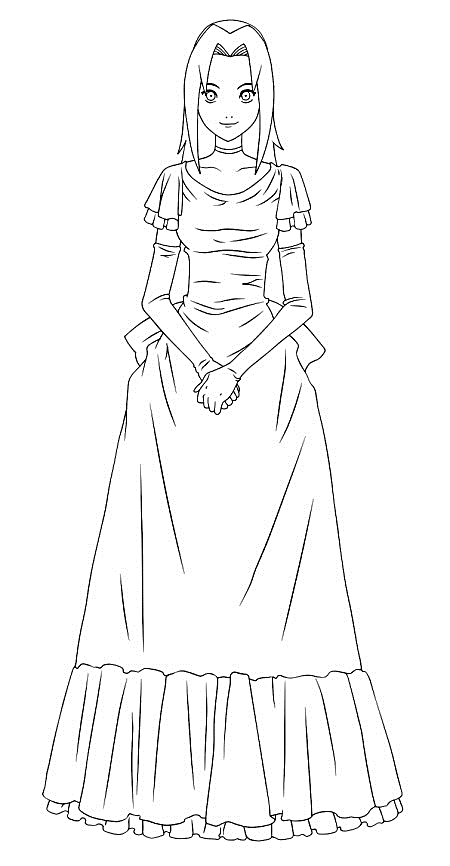 Дидактическая игра (ТРИЗ-технология)«Сказка на изнанку – Красная Шапочка и добрый Волк»
Развивающие задачи
            Продолжать формировать представление об общечеловеческих
            ценностях («добро», «зло», 
            Учить детей придумывать сказку (менять положительный 
             характер на отрицательный и наоборот.)
             Решать противоречия типа «Что будет, если…» 
             Развивать и активизировать словарь детей.
Развивающие задачи
             Развивать творческую активность детей.
             Развивать речь и умение обосновывать свои ответы.
Воспитательные задачи
             Воспитывать интерес к творчеству.
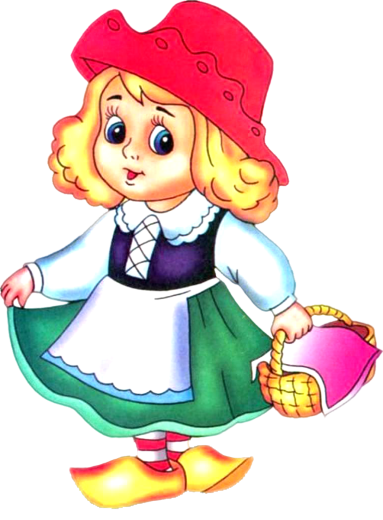 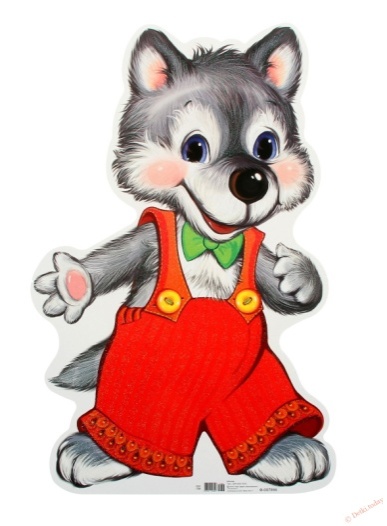 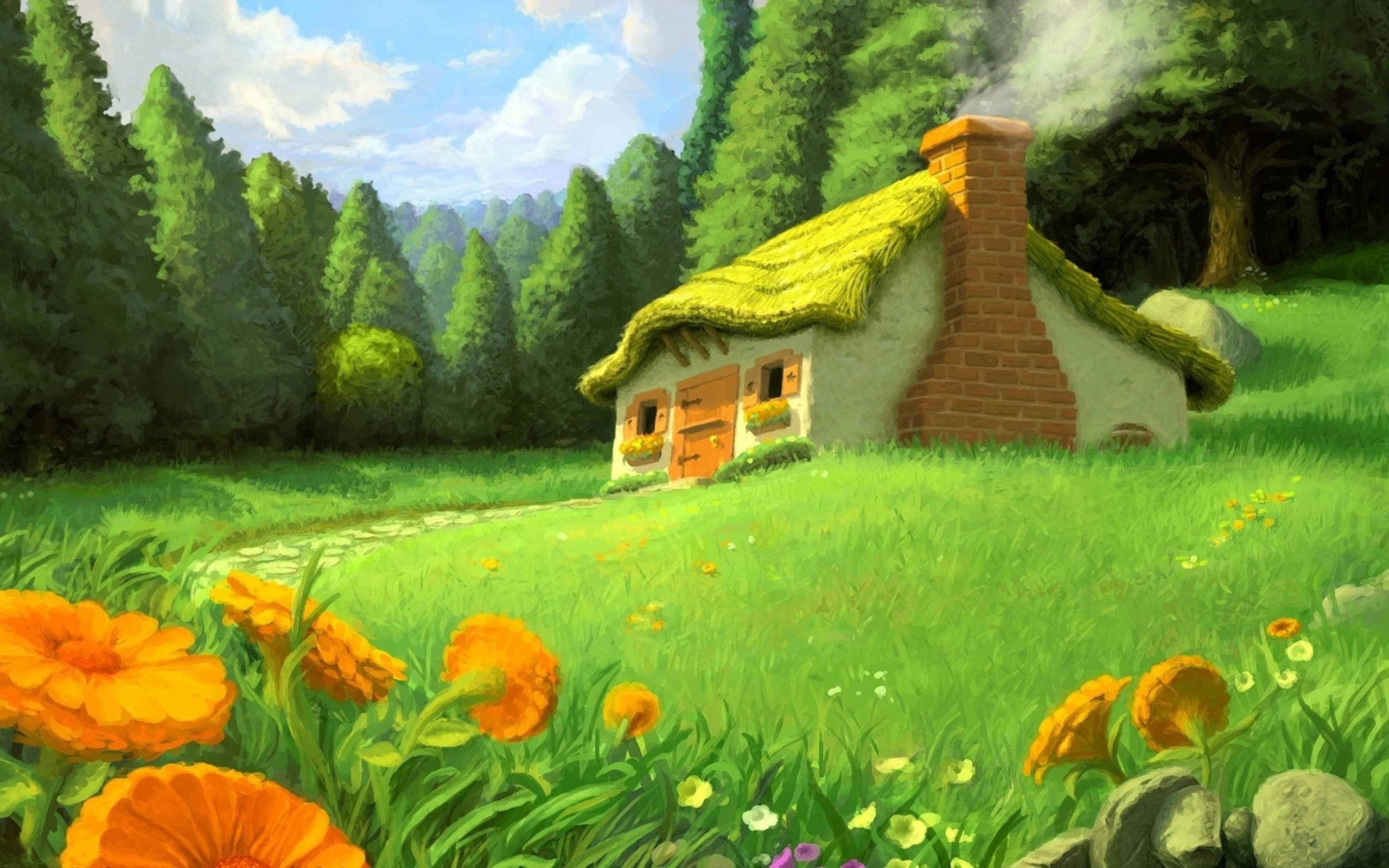 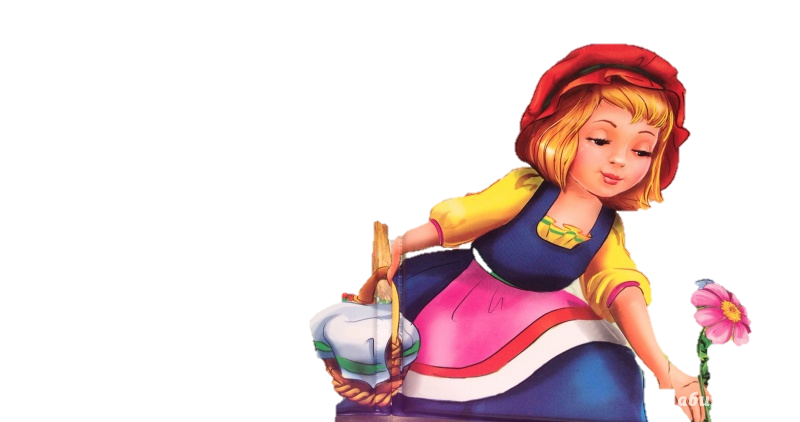 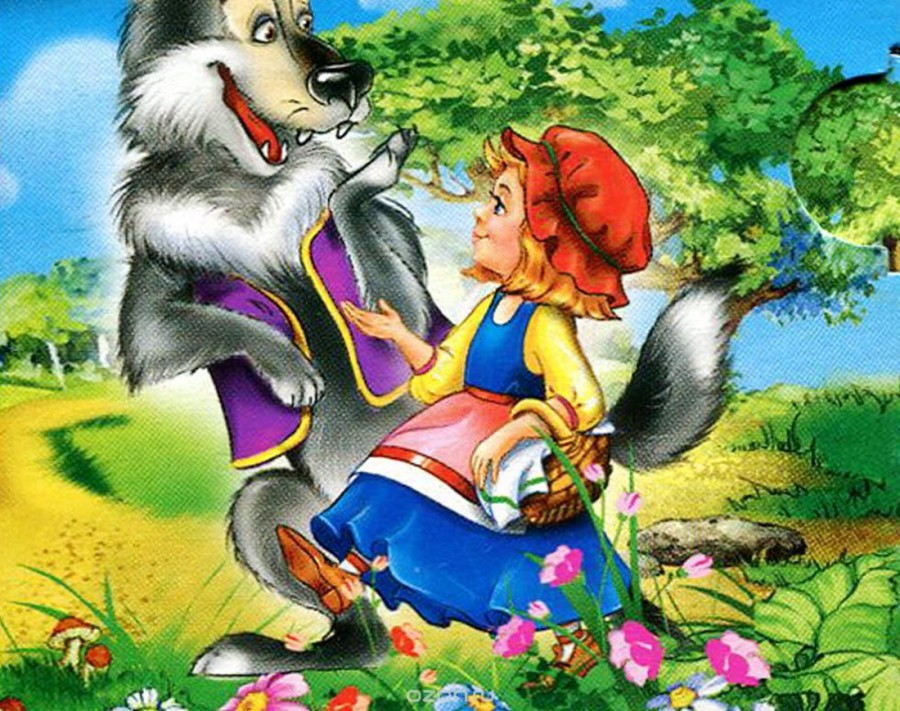 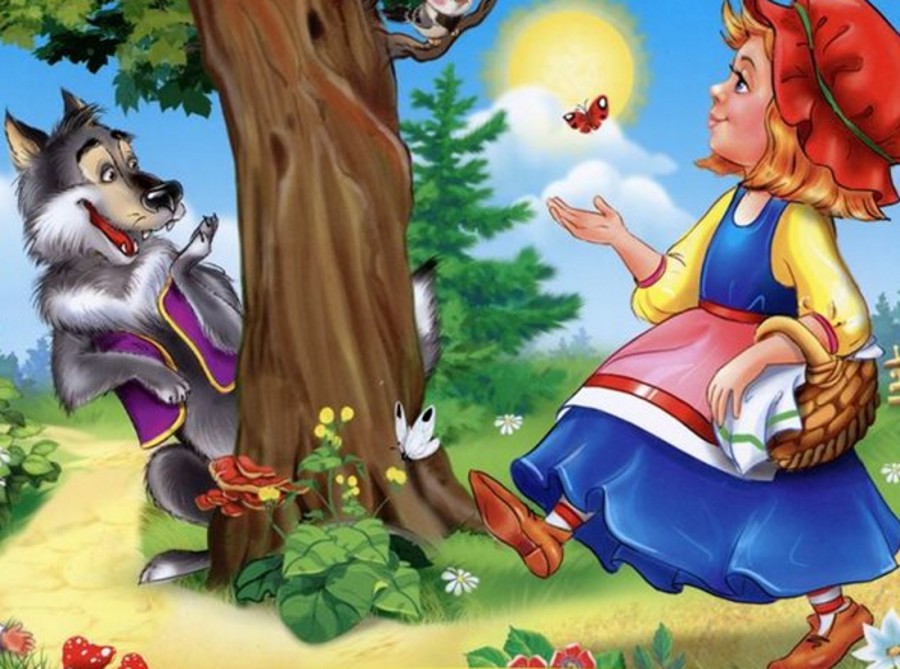 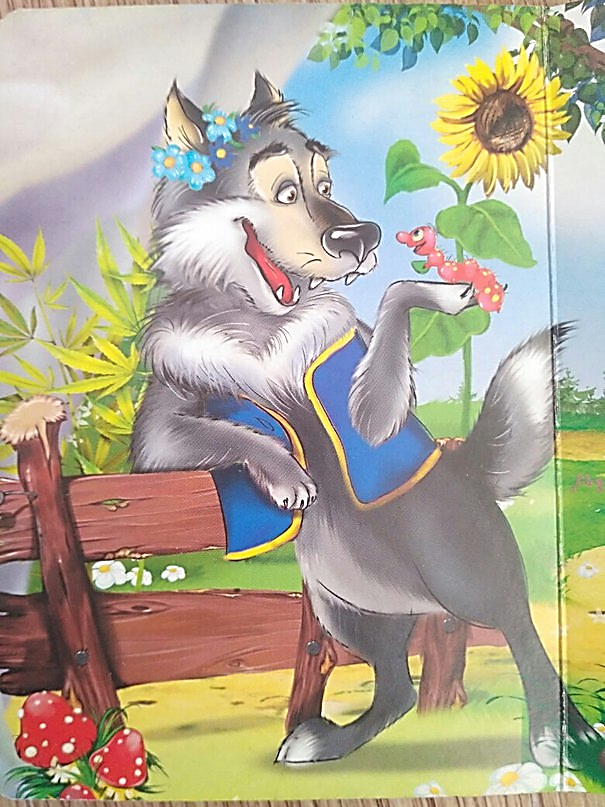 Игра - практикум«Волшебный сад доброты»
Цель:         Продолжать формировать представление об общечеловеческих
                    ценностях («добро», «зло», «дружба», «взаимопонимание»,
                    «справедливость»), их важность в жизни людей.
Задачи:  1. Развивать умение сравнивать, анализировать, выделять главное,   
                      обобщать.
                  2. Формировать умение совместно работать в группах.
                  3. Воспитывать доброе отношение к окружающим людям, и               
                      стремление совершать добрые дела.
Оборудование:     Запись песен « Дорогою Добра»,  «Если добрый ты»,   
                                 мультимедийный проектор.  Фрагменты картины. 

(игра- практикум проходит в виде игры –практикума: 
выполняют ряд предложенных заданий. За каждую 
правильную группы ответов на слайде появляется 
1 элемент «Волшебного сада»)
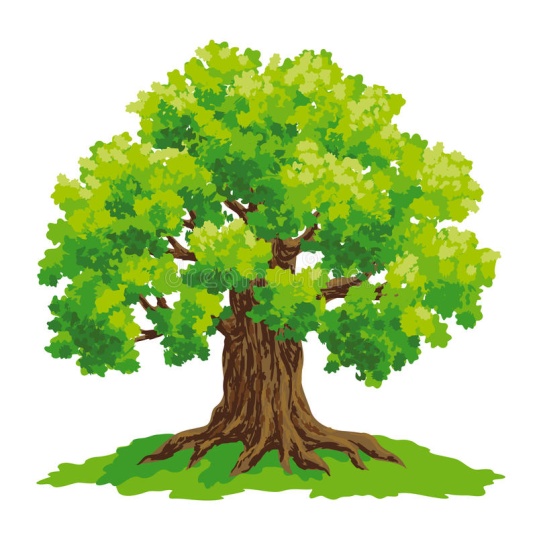 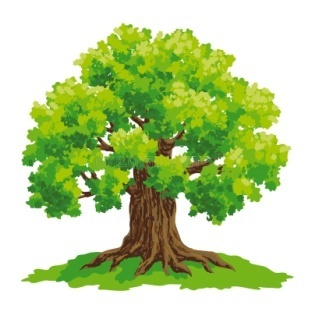 Ход игрыПод песню «Дорогою Добра» дети входят в группу. Восп-тель: Один мудрец заметил: “Человек прожил жизнь не зря, если построил дом, вырастил сад и воспитал ребёнка”. Давайте и мы сейчас тоже сделаем одно общее доброе дело. Сегодня мы заложим волшебный сад Доброты.  Что нам нужно? Взрыхлить землю и заложить зерно доброты.- Итак, что такое добро? Где вы его встречали? (Да, это всё хорошее, доброе, красивое….)1.  «Закончи стихотворение»                н-р: Встретил Витю, я соседа,  Встреча грустная была: На меня он, как торпеда,                            Налетел из-за угла!  Но напрасно я от Вити Ждал лишь слова…(извините)2.. Игра с мячом «Скажи другу доброе слово»         вывод:. Какой мы с вами сделали первый шаг к доброте? (это доброе слово или волшебное слово).                                     на слайде появляется ТРАВА3. «Объясни пословицу» (Доброе слово лечит - злое калечит.)Следующий шаг- добрые мысли                     на слайде появляется ДЕРЕВО4. «Добрый поступок или нет» ( разделить рисунки  - добрый поступок или нет)                      вывод: Во что же могут превратиться добрые мысли и слова?                    Следующий шаг -  добрые поступки на слайде появляется ЛИСТЬЯ
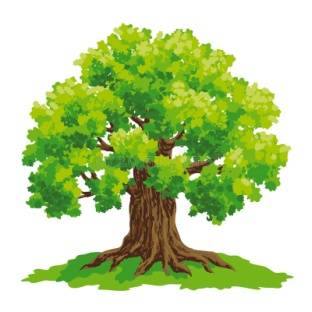 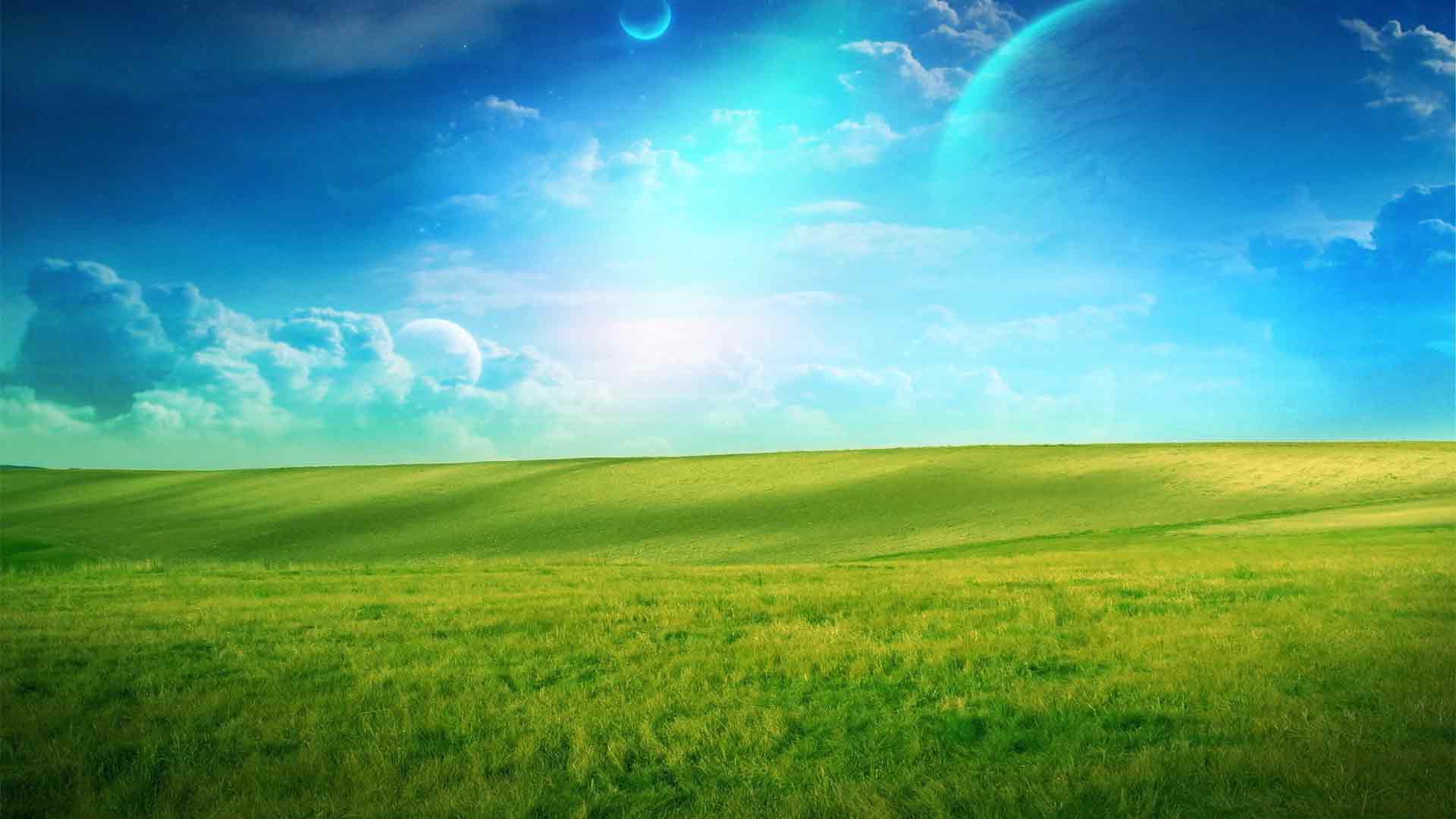 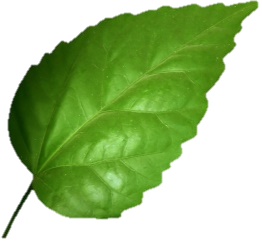 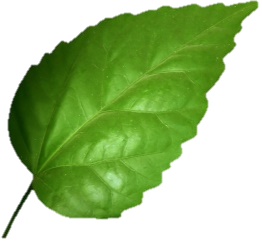 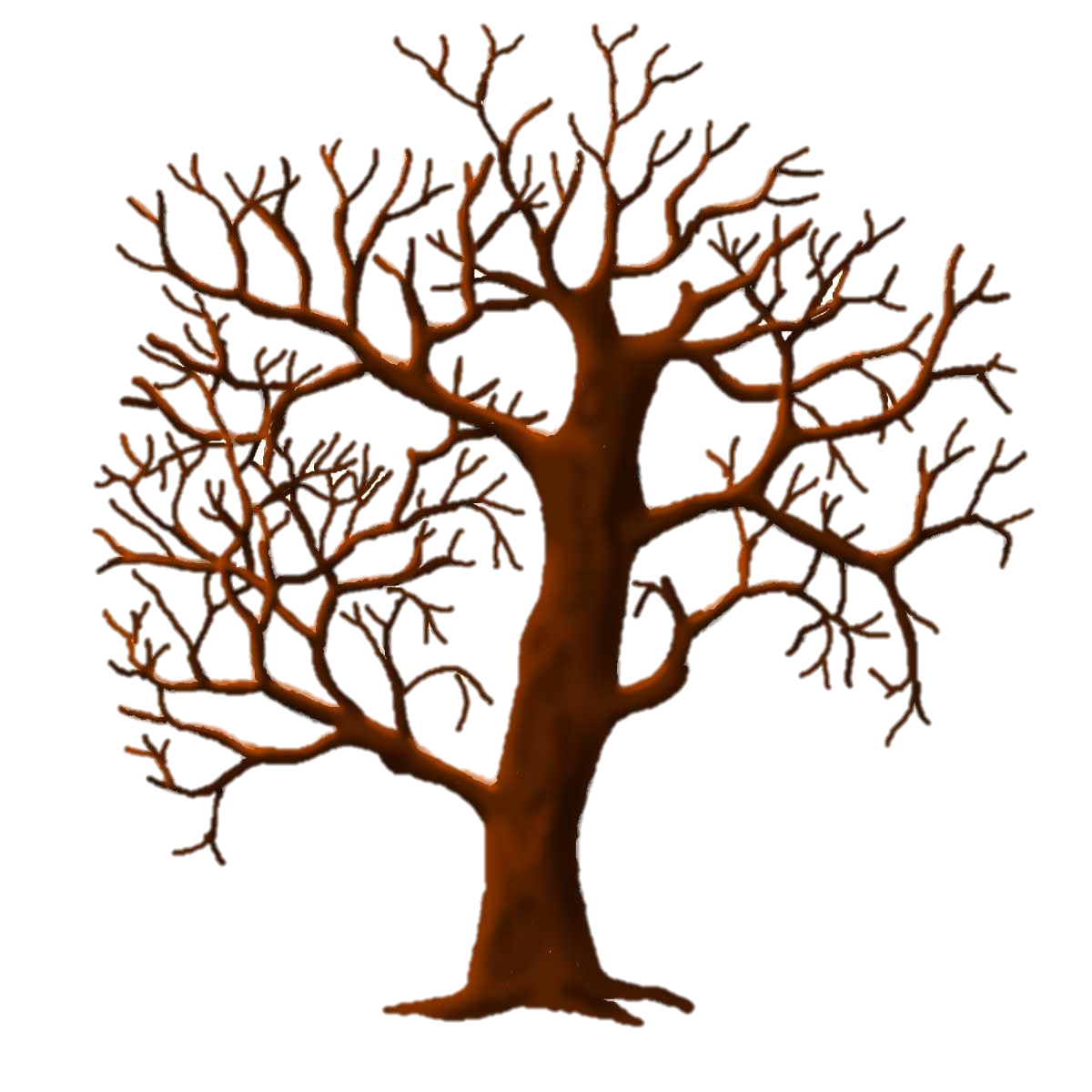 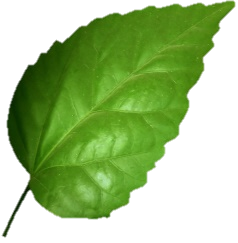 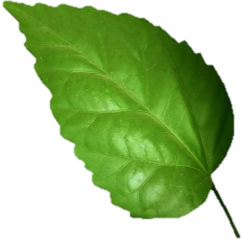 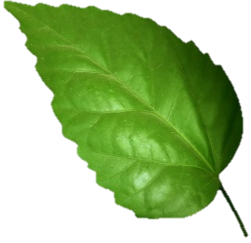 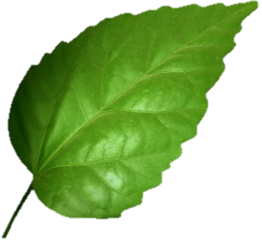 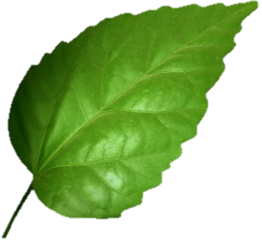 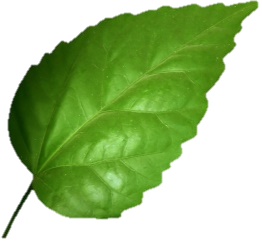 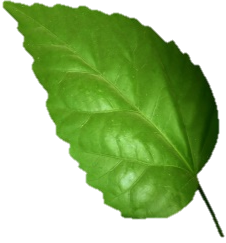 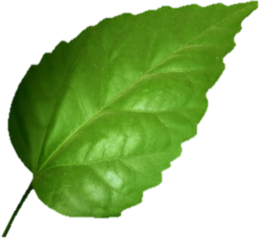 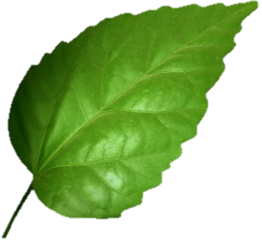 Кейс-технология
«Хоровод»
Задачи: воспитывать уважительное отношение друг к другу, доброжелательность.
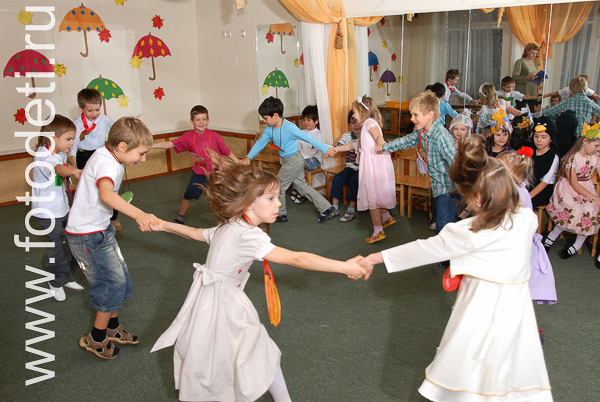 Текст: На празднике дети стали водить хоровод. Катя стала тянуть Марину в сторону. Марине стало больно руку и она вот-вот заплачет. И в итоге хоровод распался. Оцените поведение Кати. Как бы вы поступили на ее месте?
Кейс-технология«Посели солнышко в сердце»Задание: Определить по внешним признакам доброго человекаКак вы это определили?(после ответов –на правильных ответах появляется солнышко)
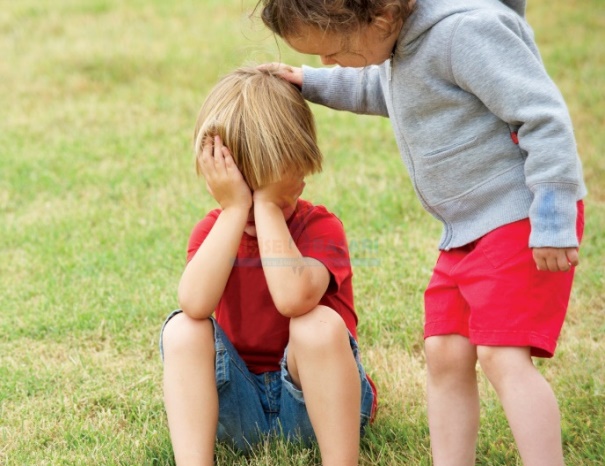 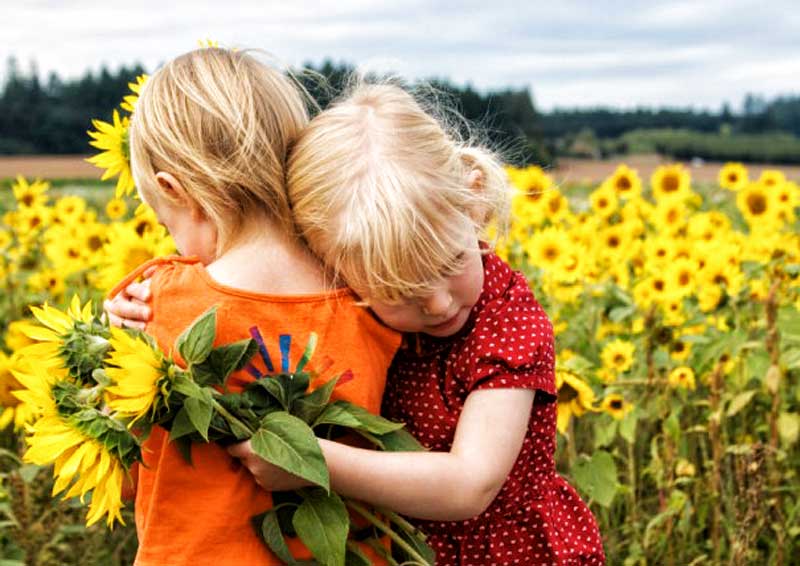 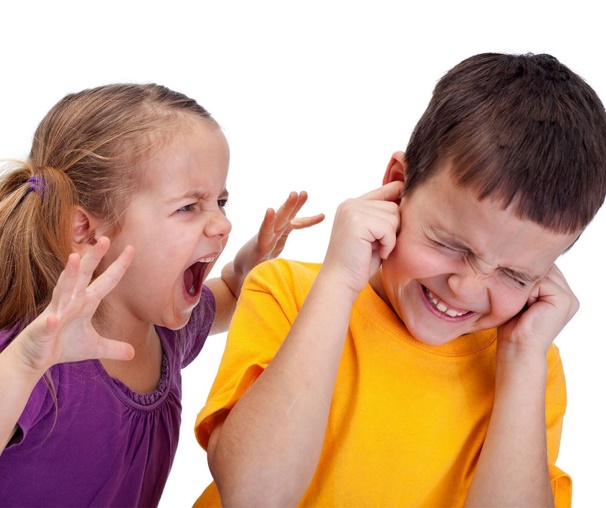 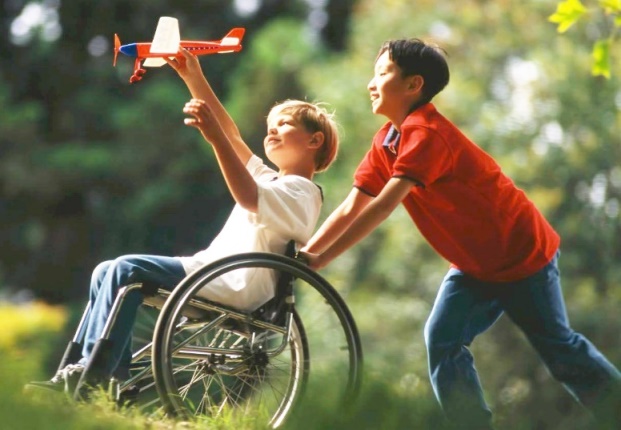 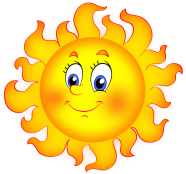 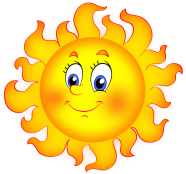 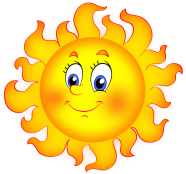 Задание: Определите добрые поступки
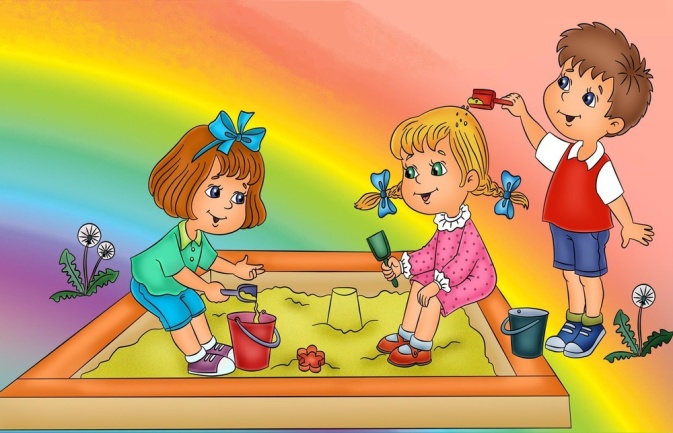 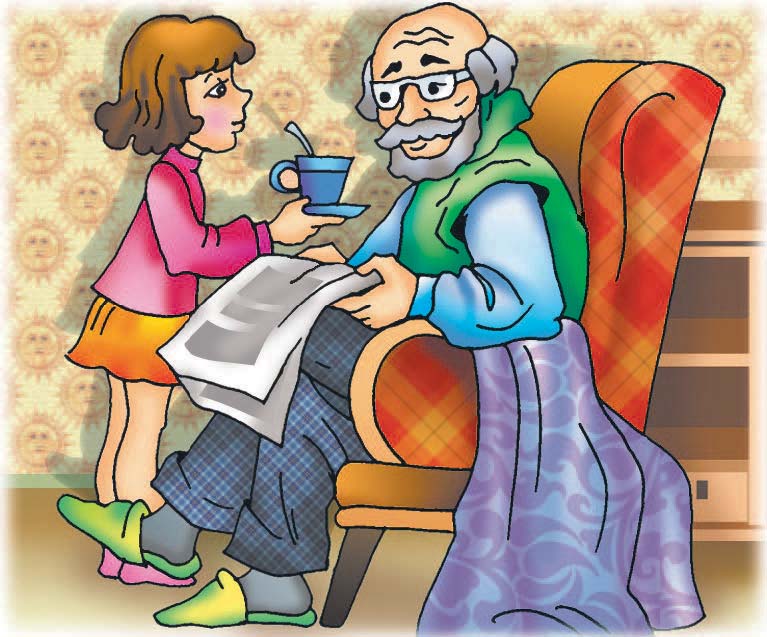 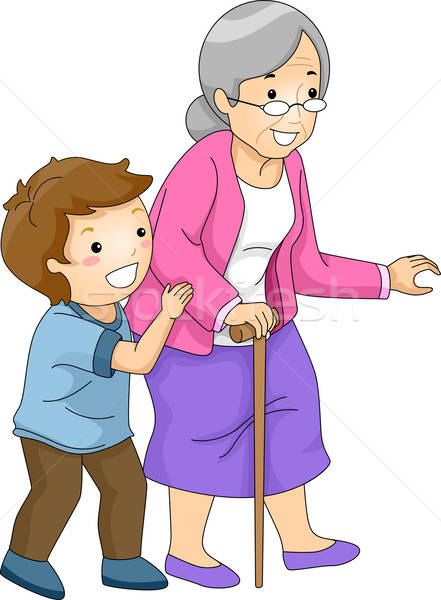 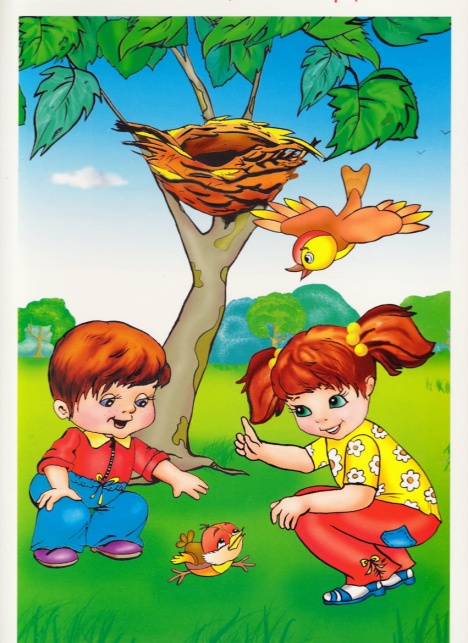 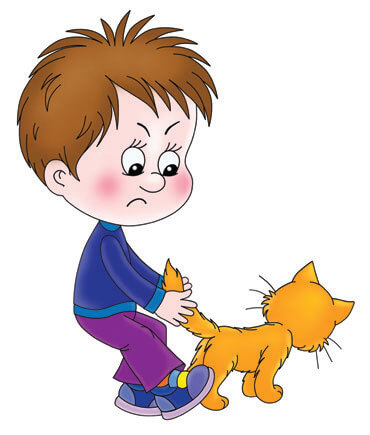 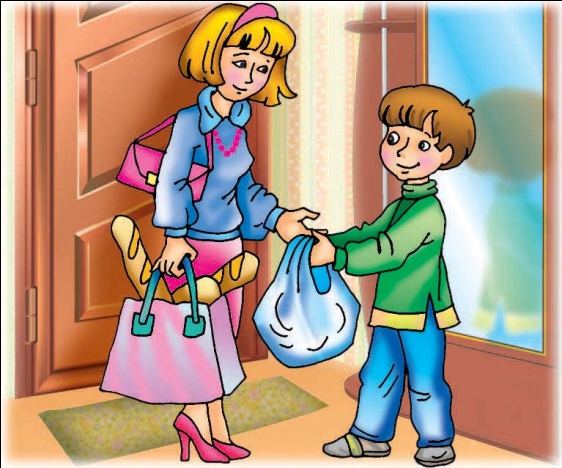 Спасибо за внимание!
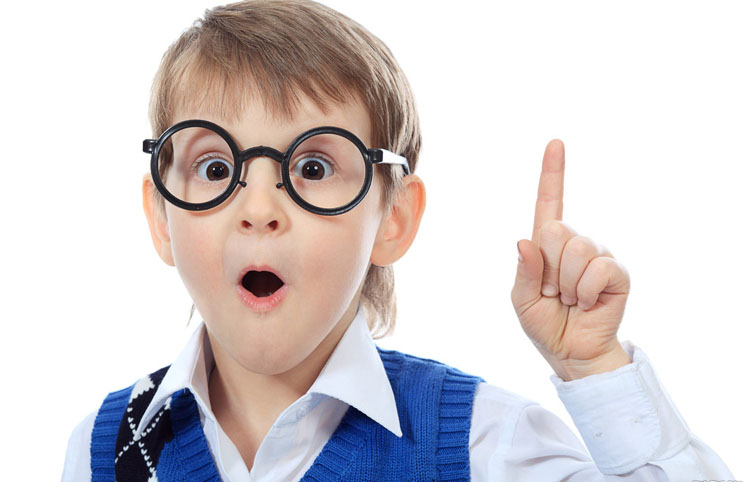